Figure 1. A scheme showing linking scaffold with the help of graph in a preliminary view of the assembly. Assembly ...
DNA Res, Volume 20, Issue 5, October 2013, Pages 485–495, https://doi.org/10.1093/dnares/dst025
The content of this slide may be subject to copyright: please see the slide notes for details.
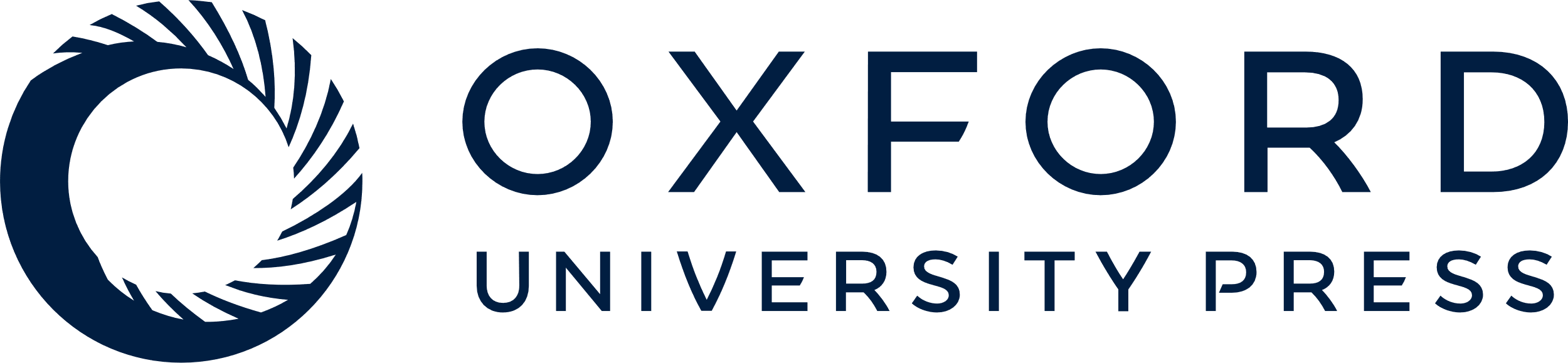 [Speaker Notes: Figure 1. A scheme showing linking scaffold with the help of graph in a preliminary view of the assembly. Assembly graphs were used as a guide to connect the scaffolds. Each box represent a scaffold, ‘||’ represent the 3′ end, and ‘|>’ represent the 5′ end of each scaffold. Number on each scaffold represents the scaffold number and size of the scaffold. The thick black lines indicate that the scaffolds are attached in correct orientation and spotted line indicate that the scaffolds are attached in reverse orientation in the assembly. Numbers on these lines represents the sequence coverage. The orientation of each scaffold was confirmed through Sanger sequencing.


Unless provided in the caption above, the following copyright applies to the content of this slide: © The Author 2013. Published by Oxford University Press on behalf of Kazusa DNA Research Institute.This is an Open Access article distributed under the terms of the Creative Commons Attribution License (http://creativecommons.org/licenses/by/3.0/), which permits unrestricted reuse, distribution, and reproduction in any medium, provided the original work is properly cited.]